١٠
الفصل
عرض البيانات وتفسيرها
اختبار منتصف الفصل
الفصل العاشر
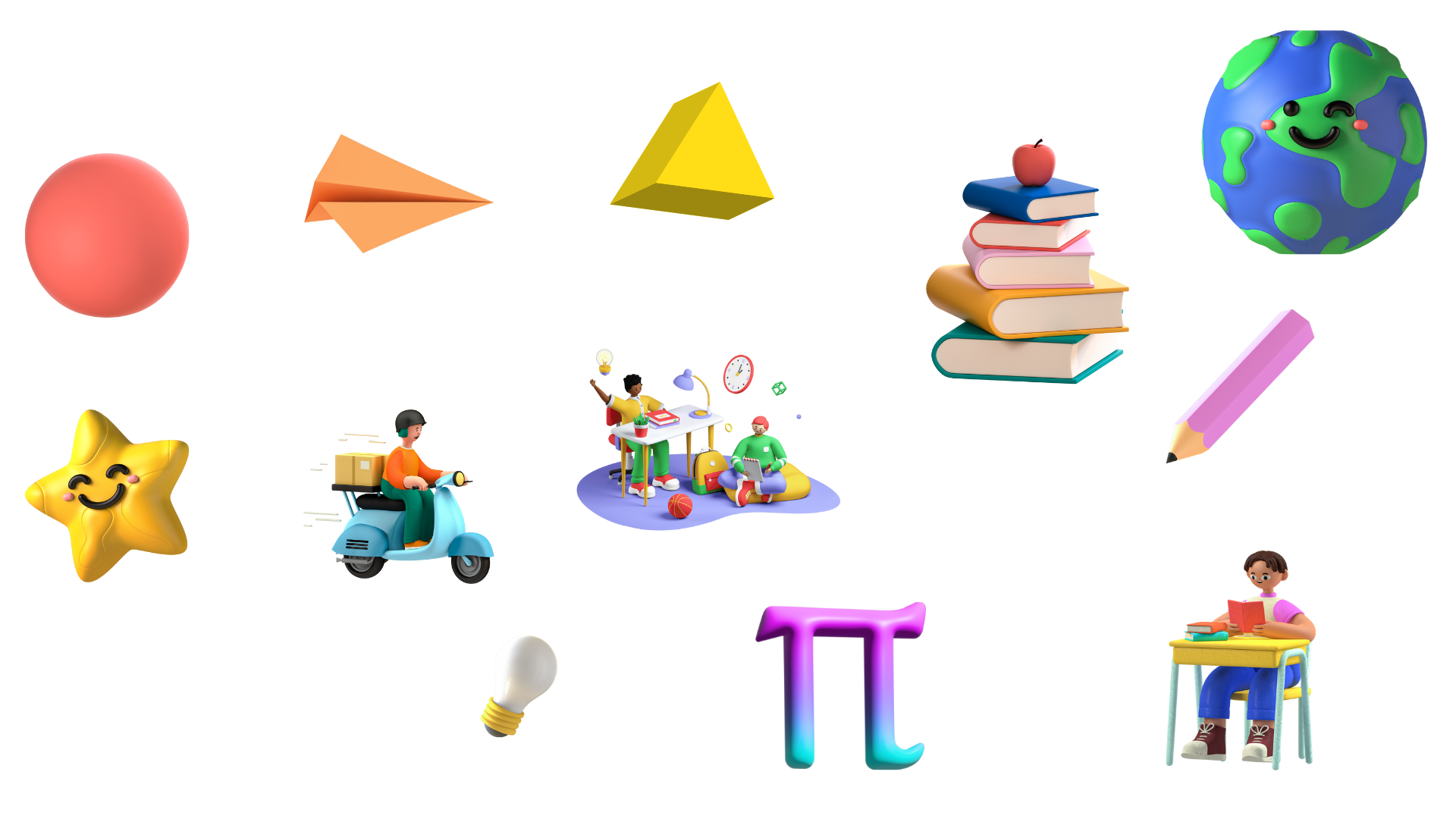 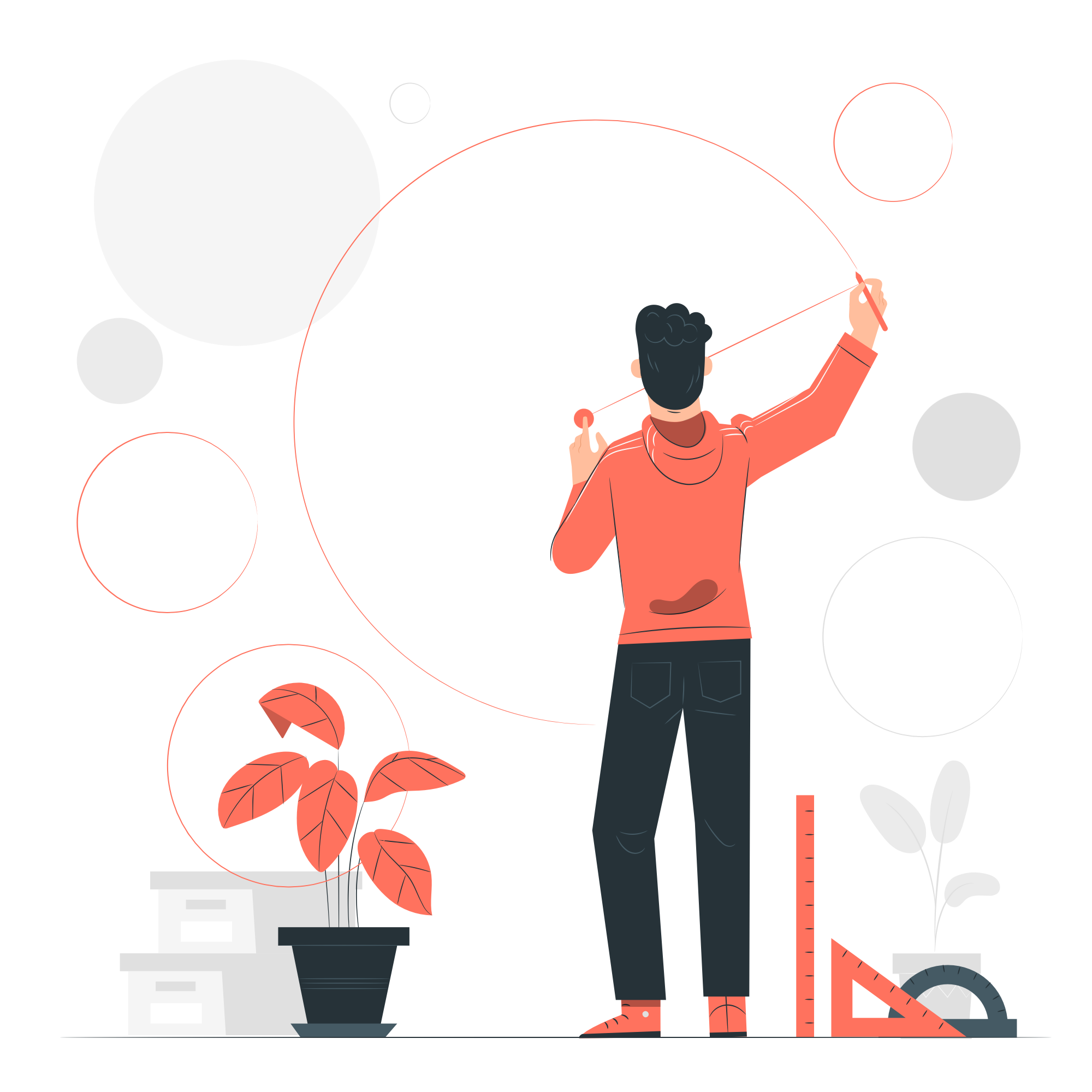 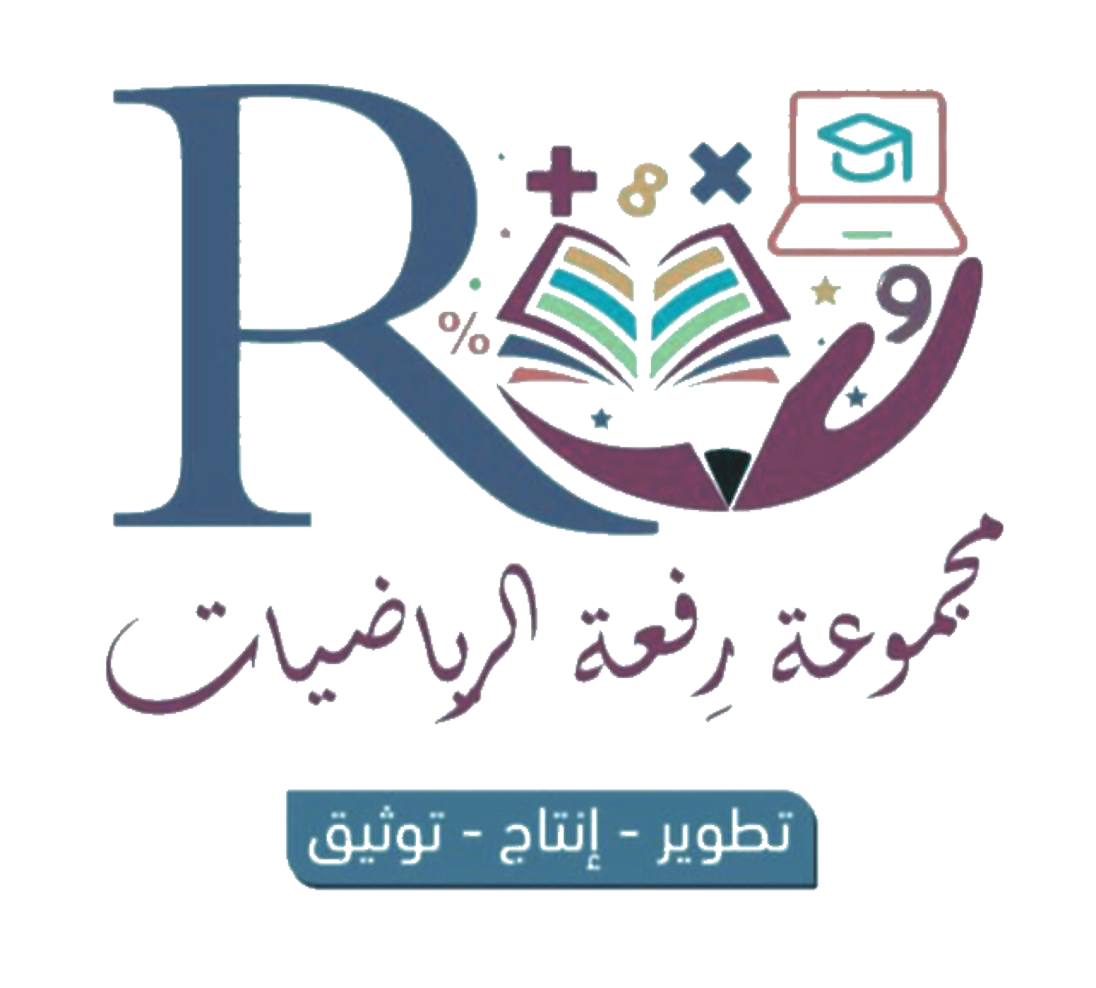 نشاط
أدوات
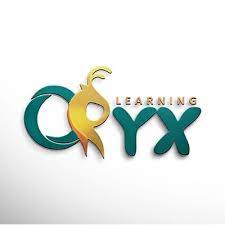 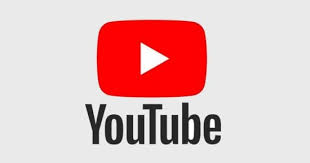 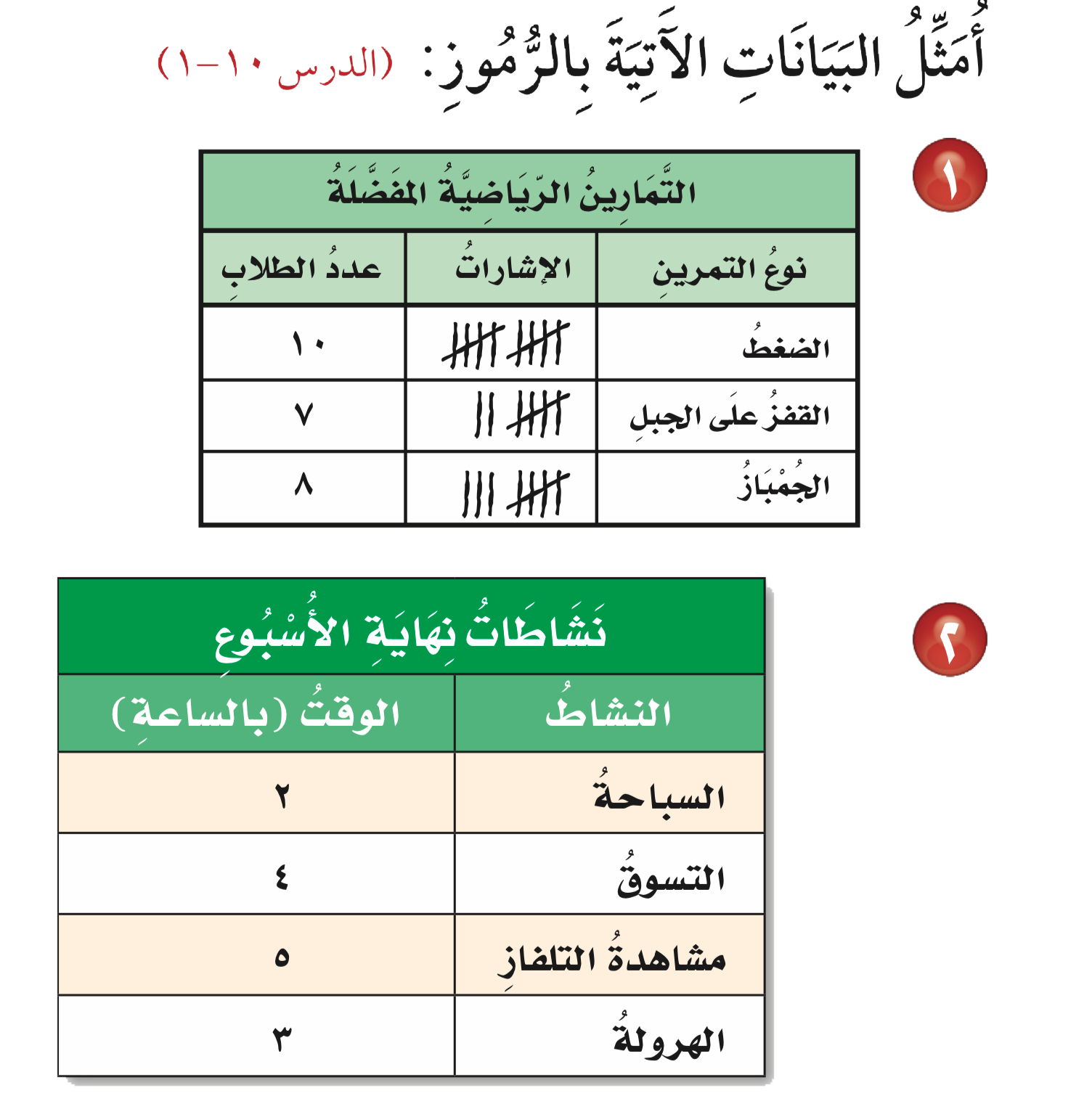 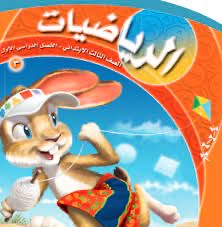 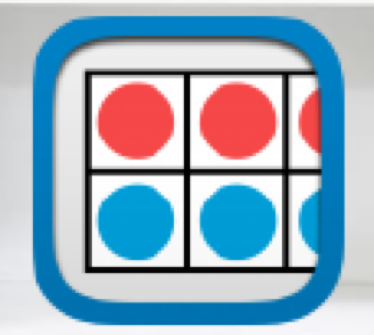 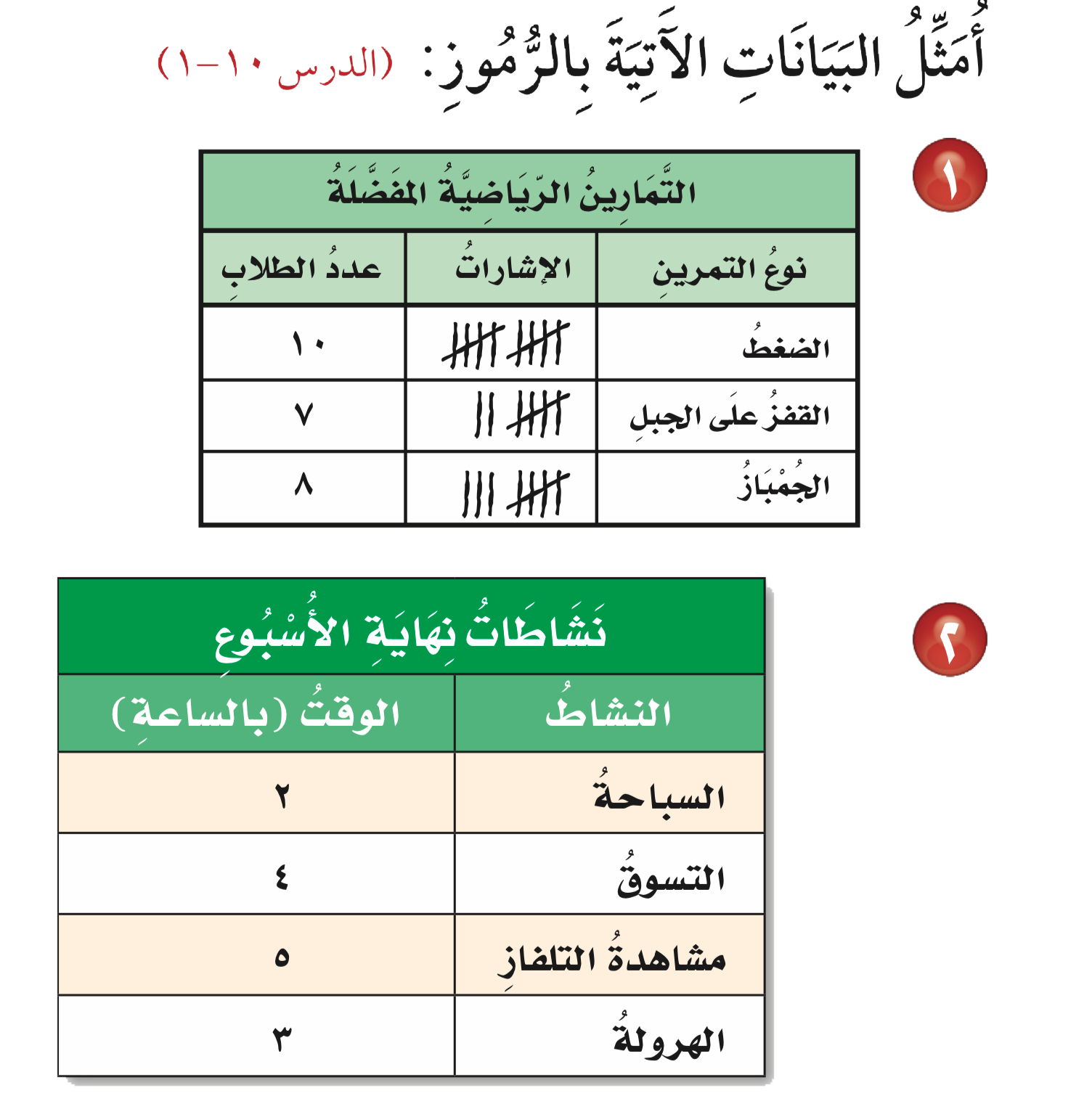 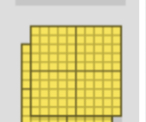 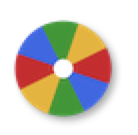 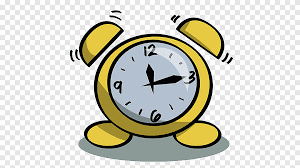 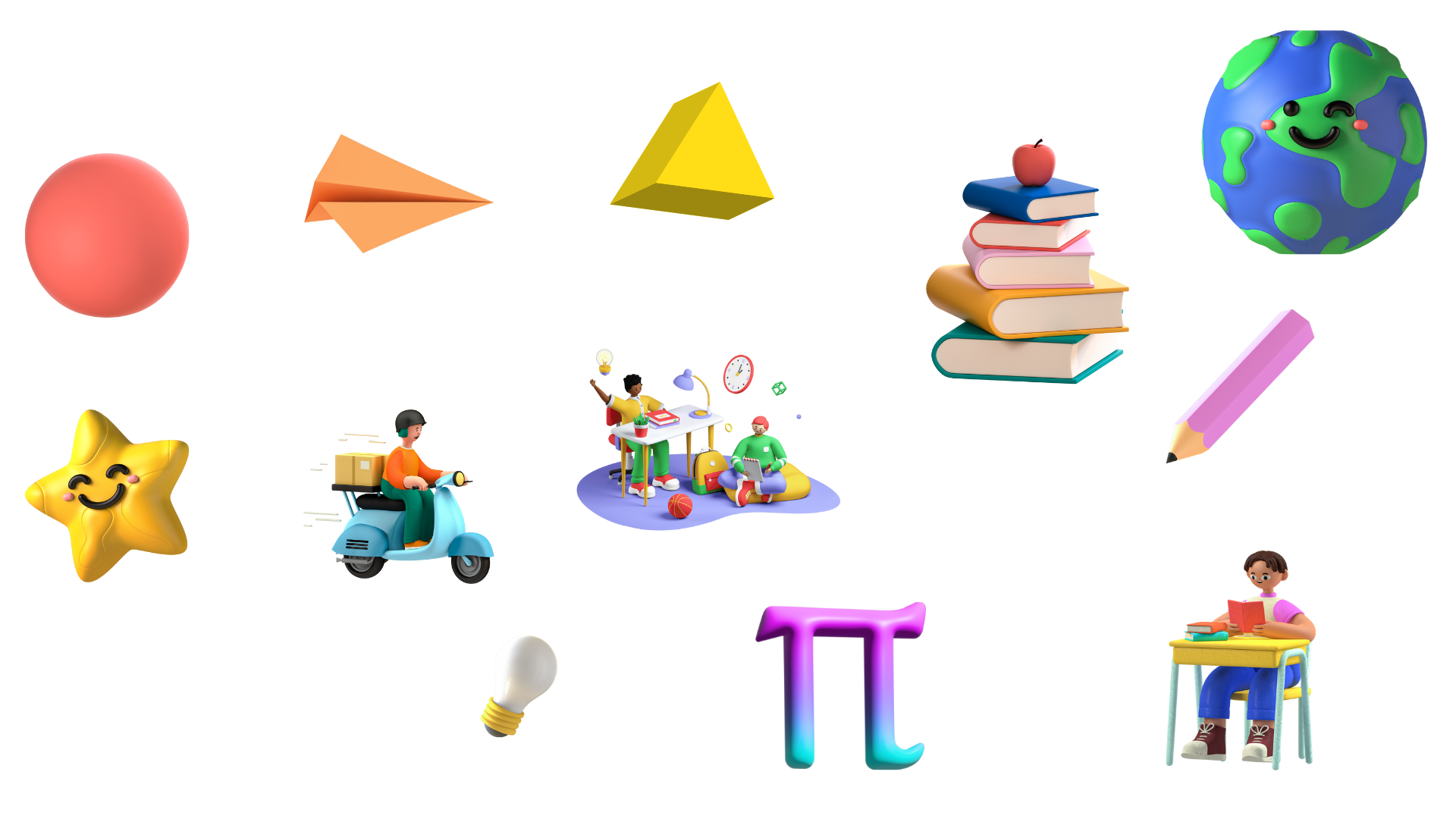 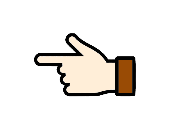 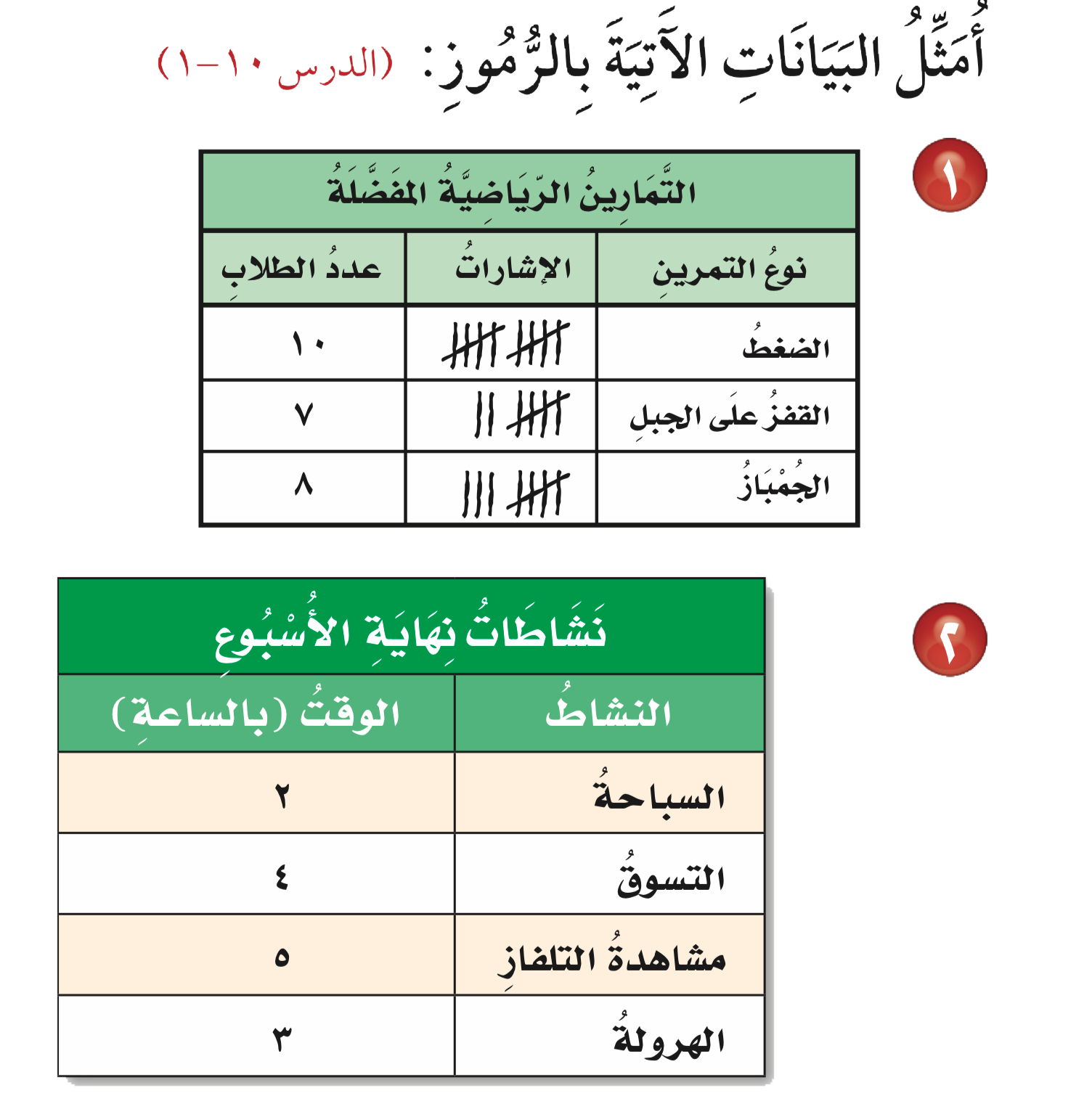 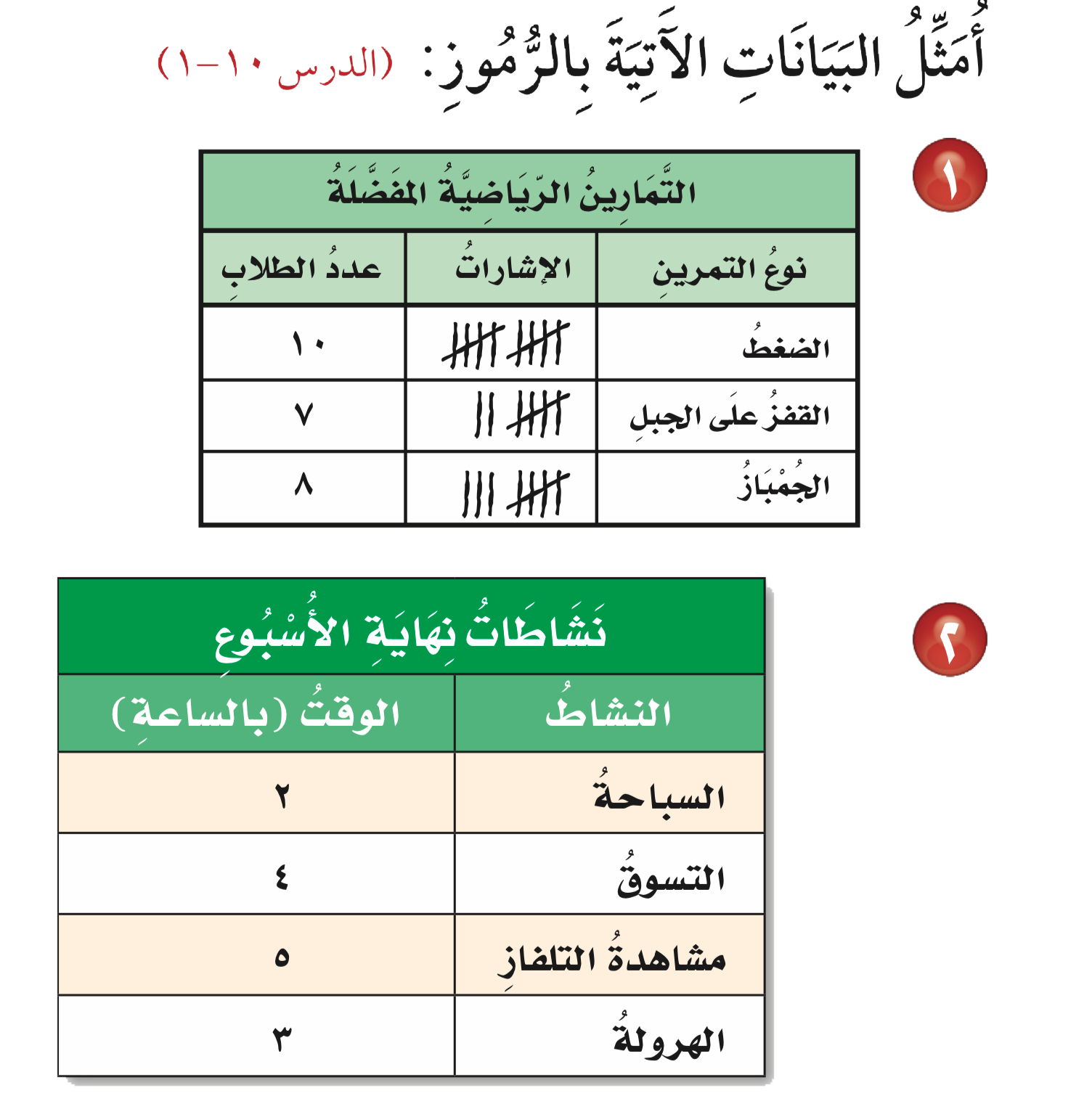 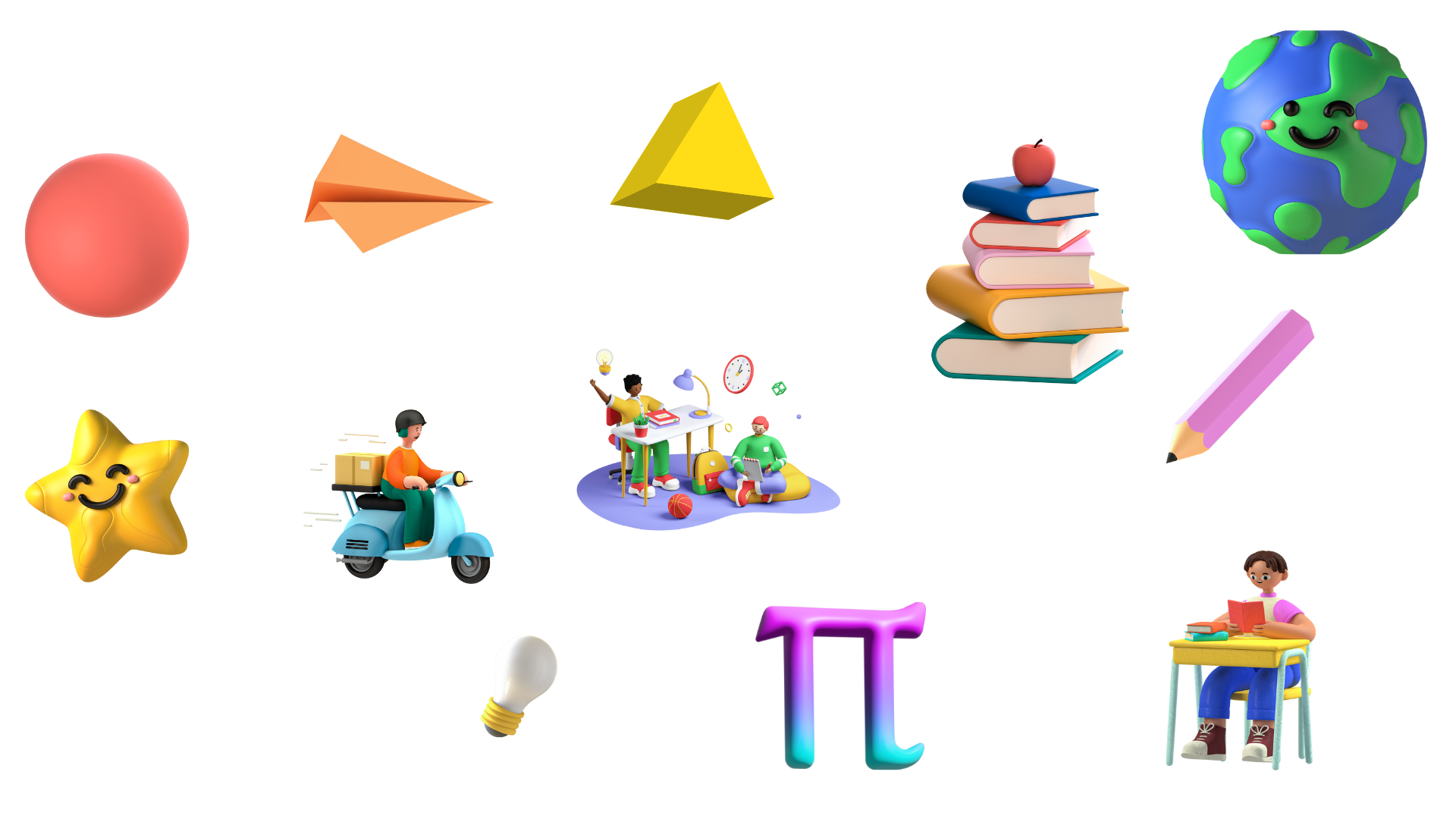 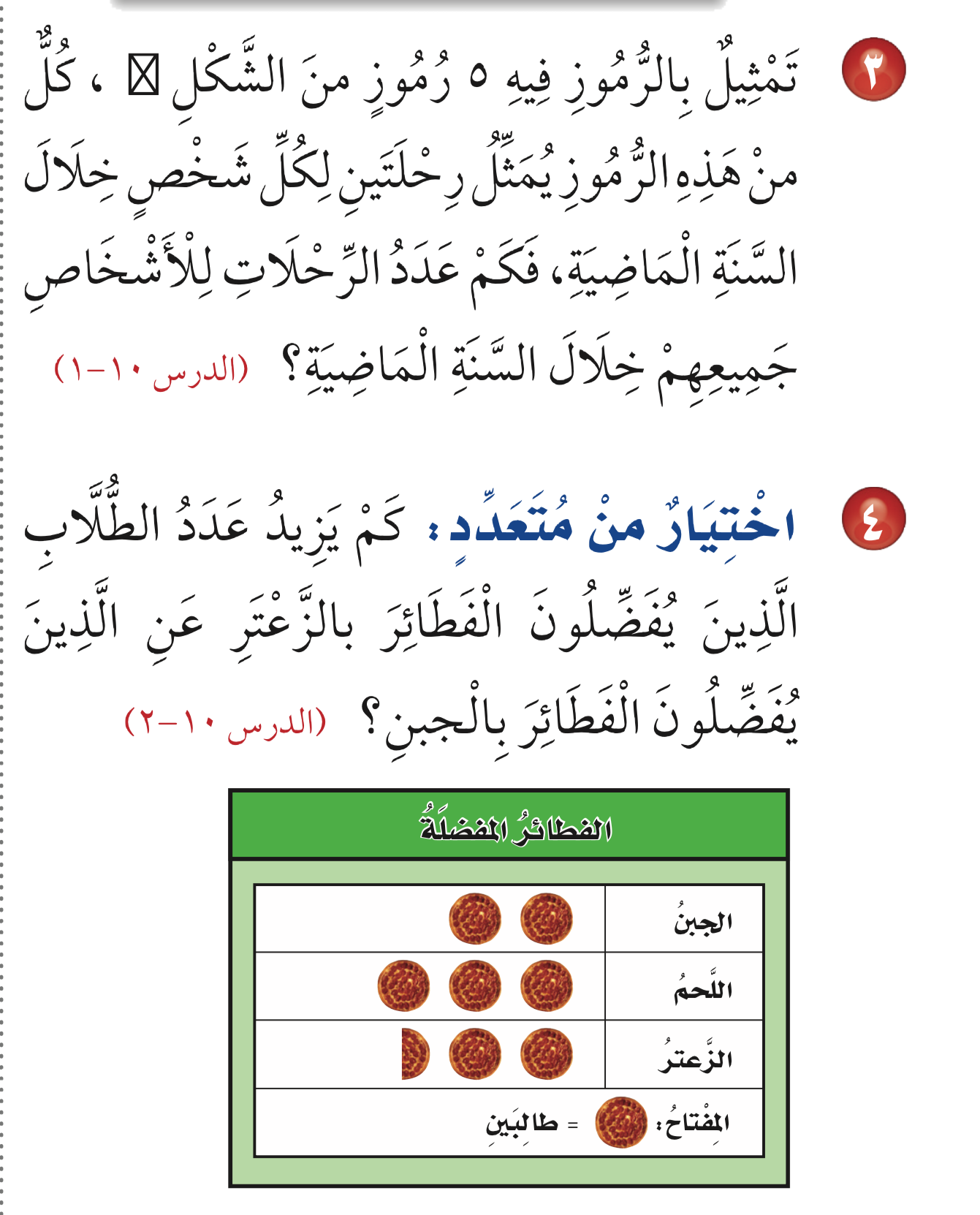 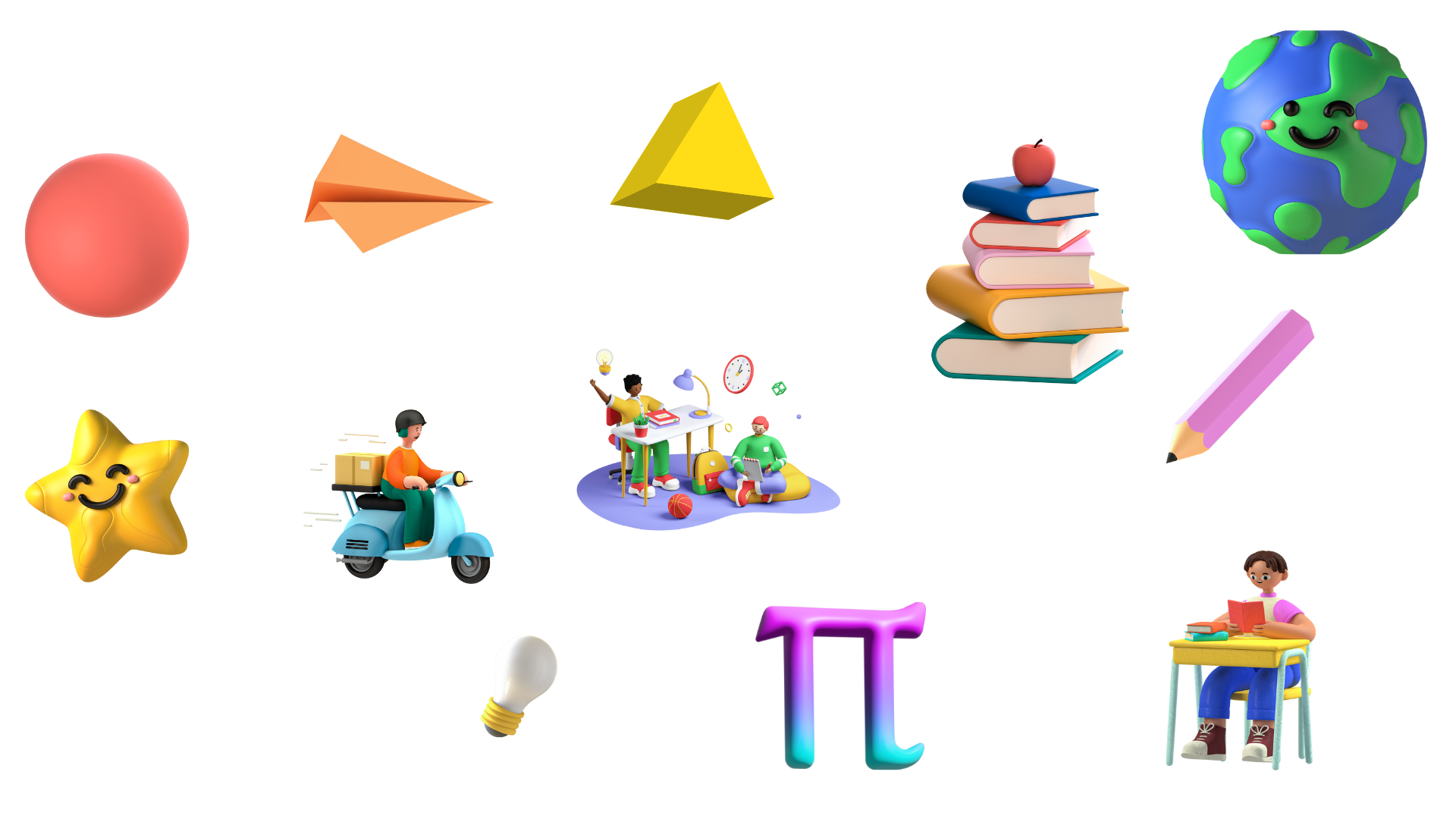 ٥ x  ٢= ١٠ أشخاص
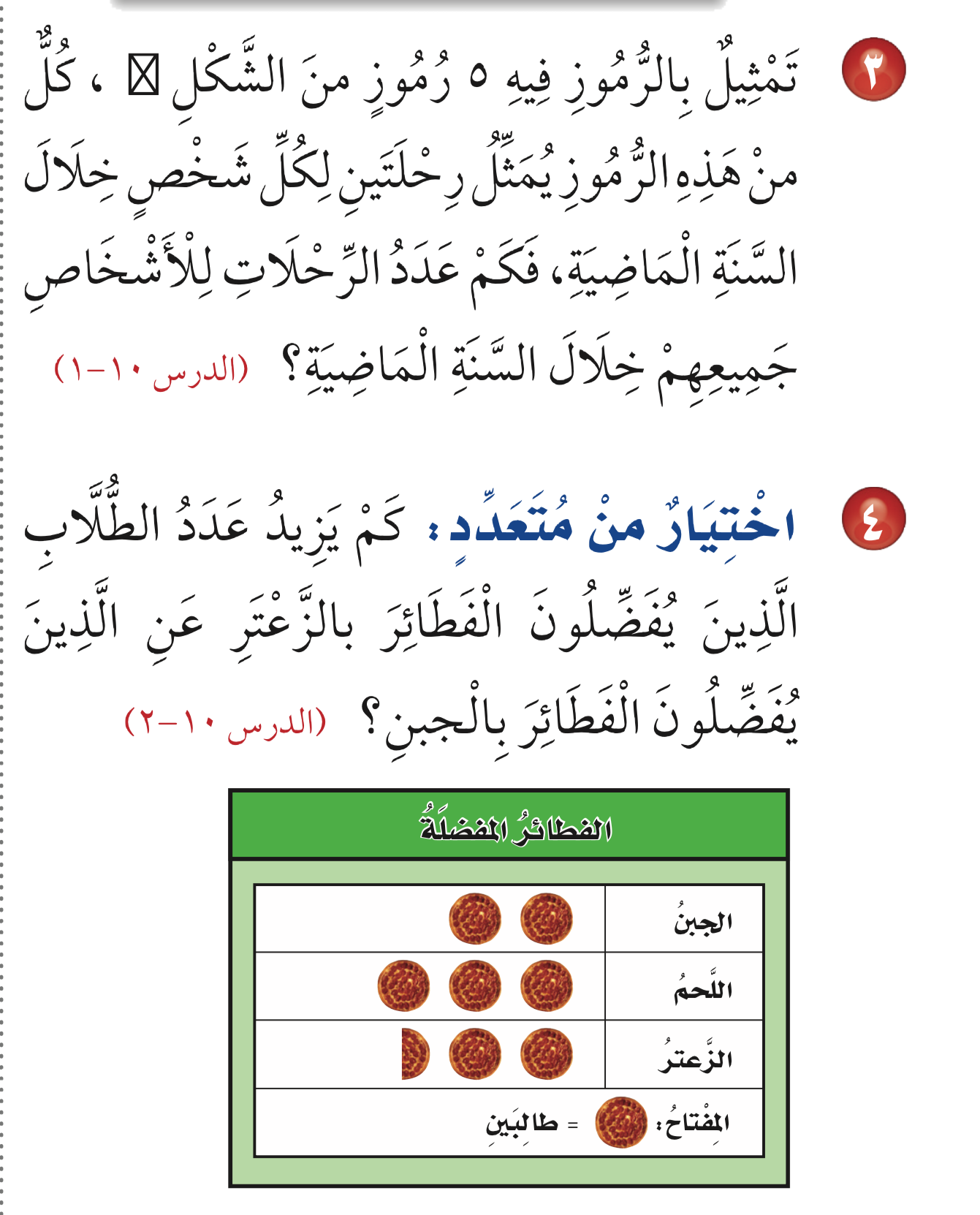 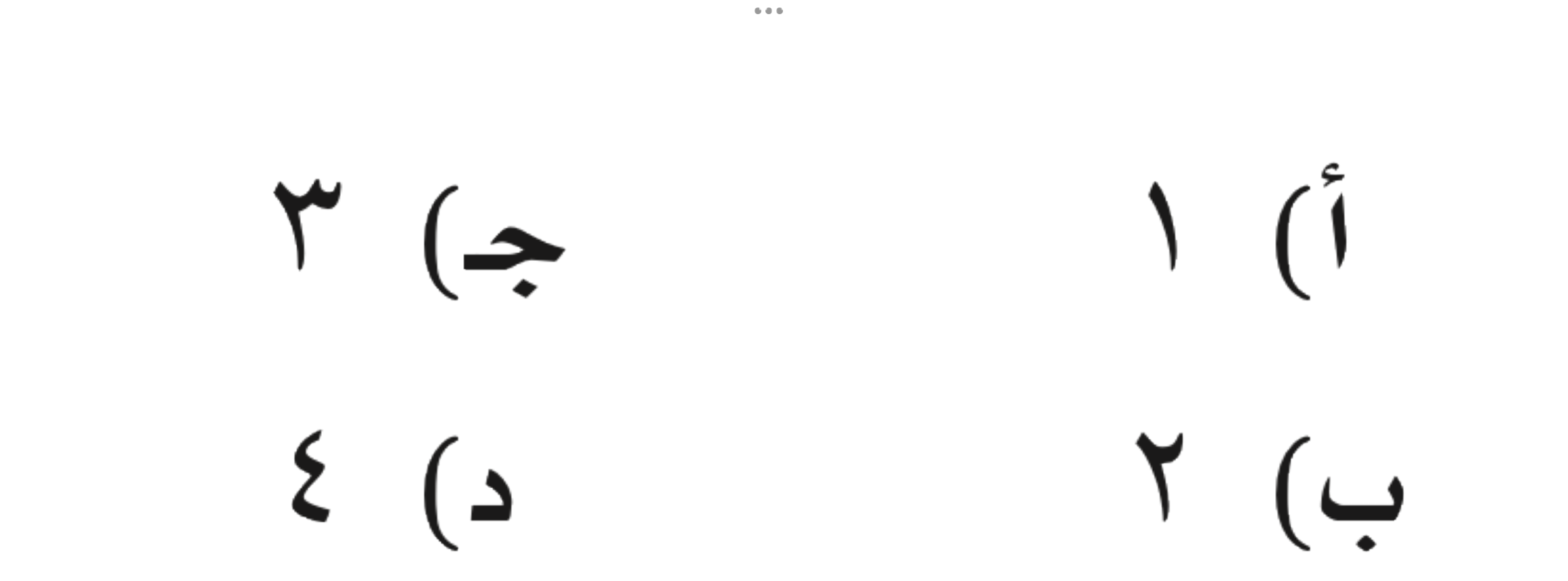 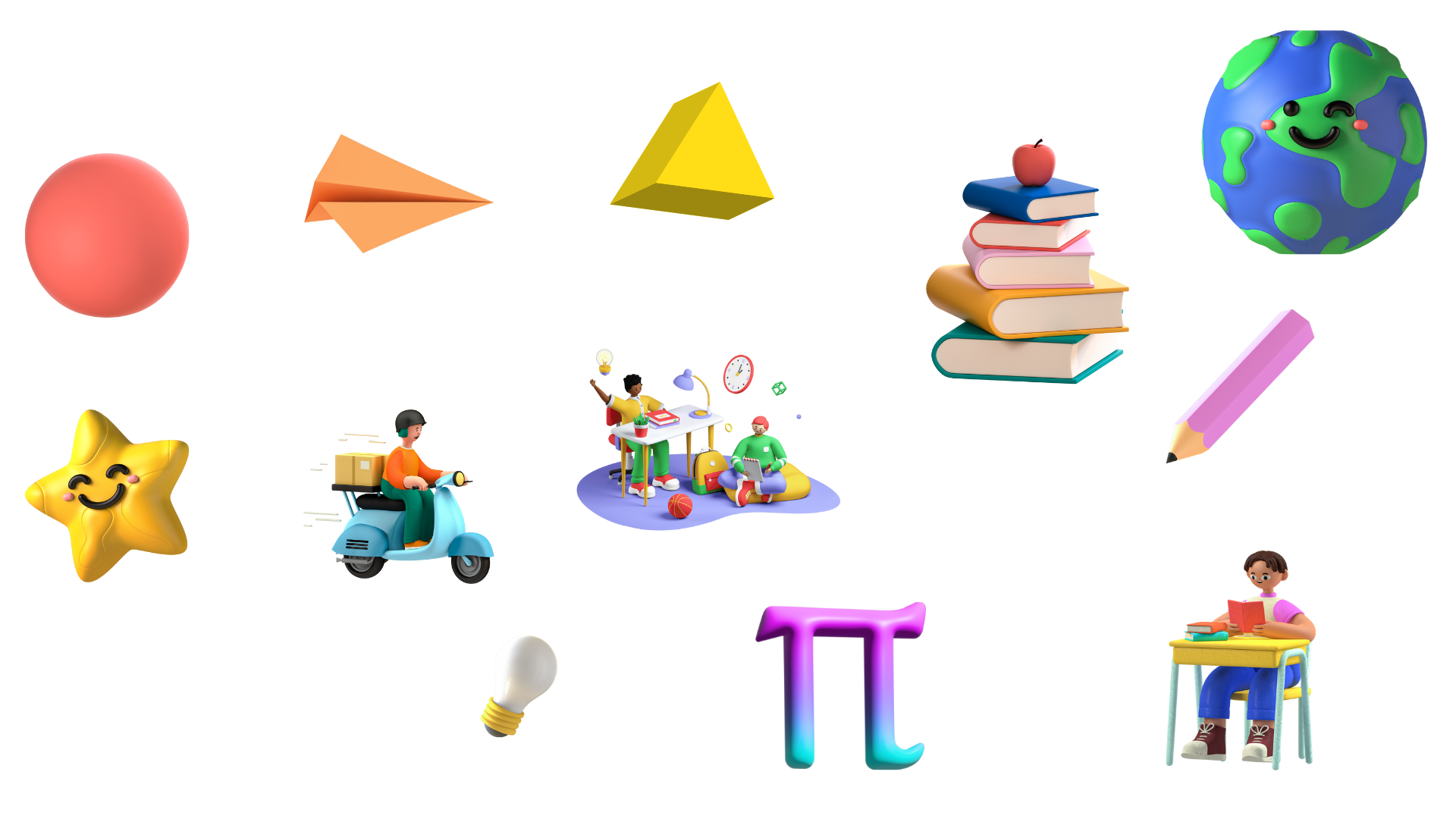 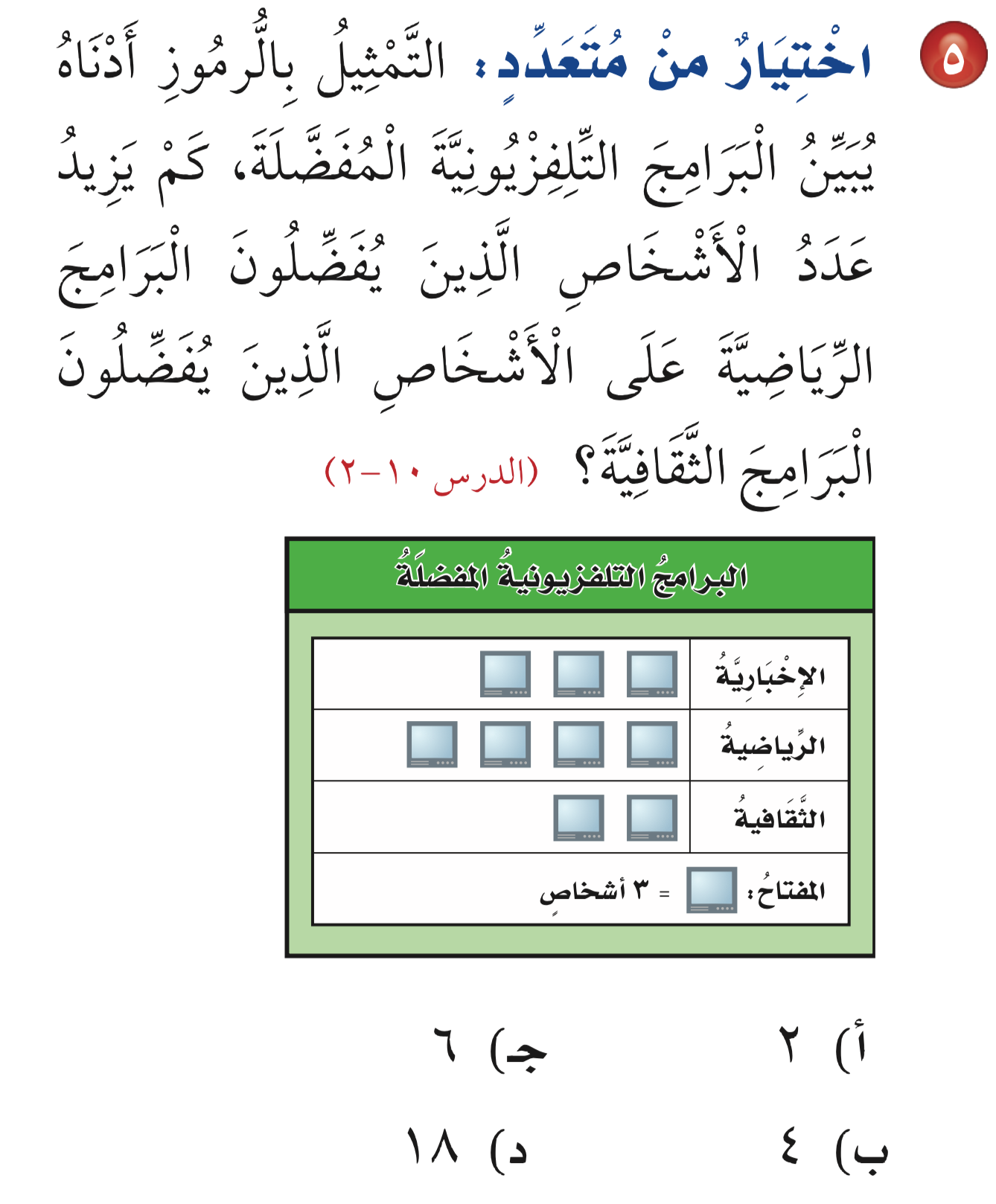 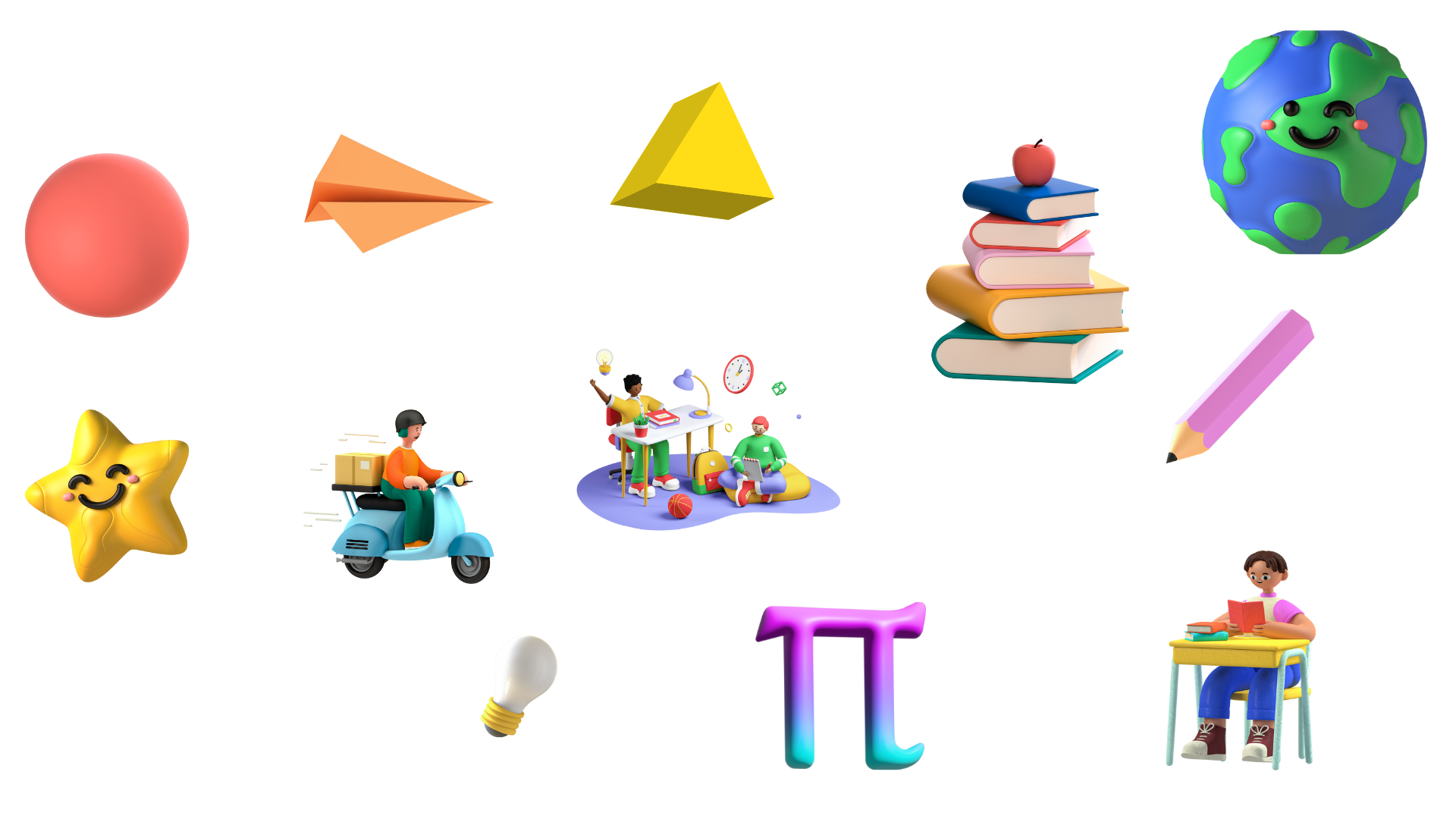 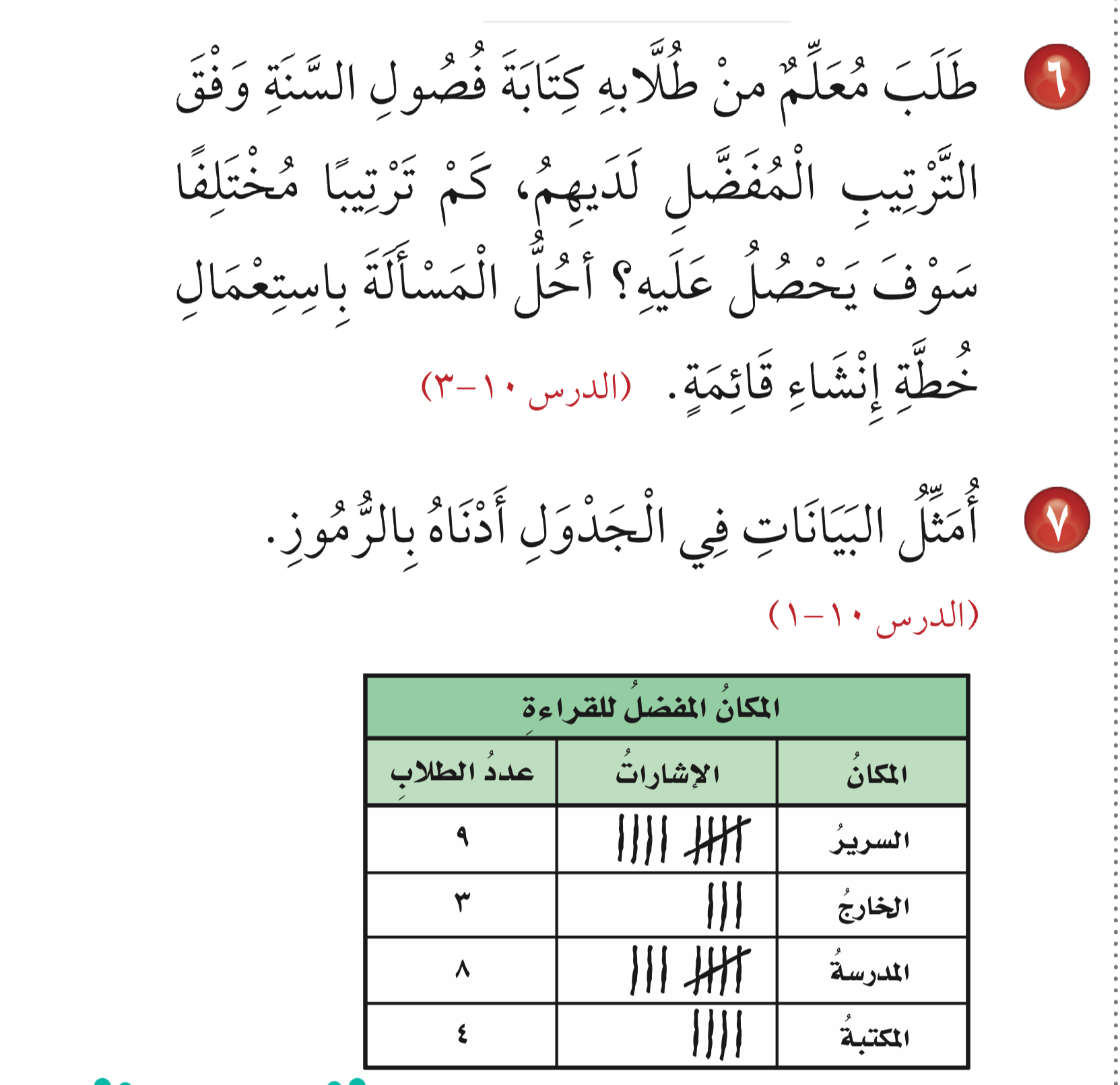 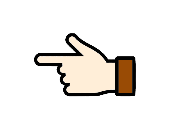 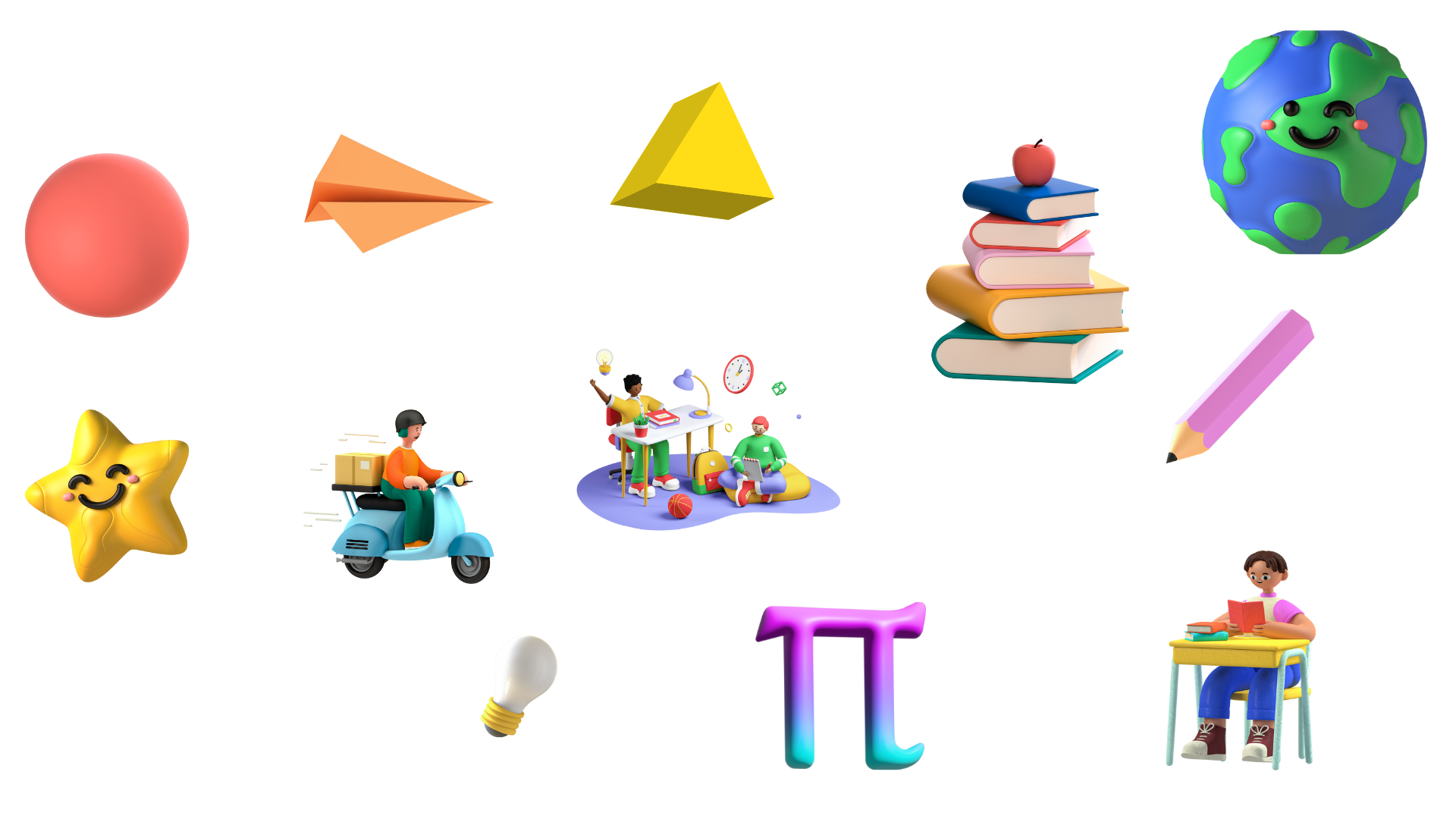 ١٦  ترتيب
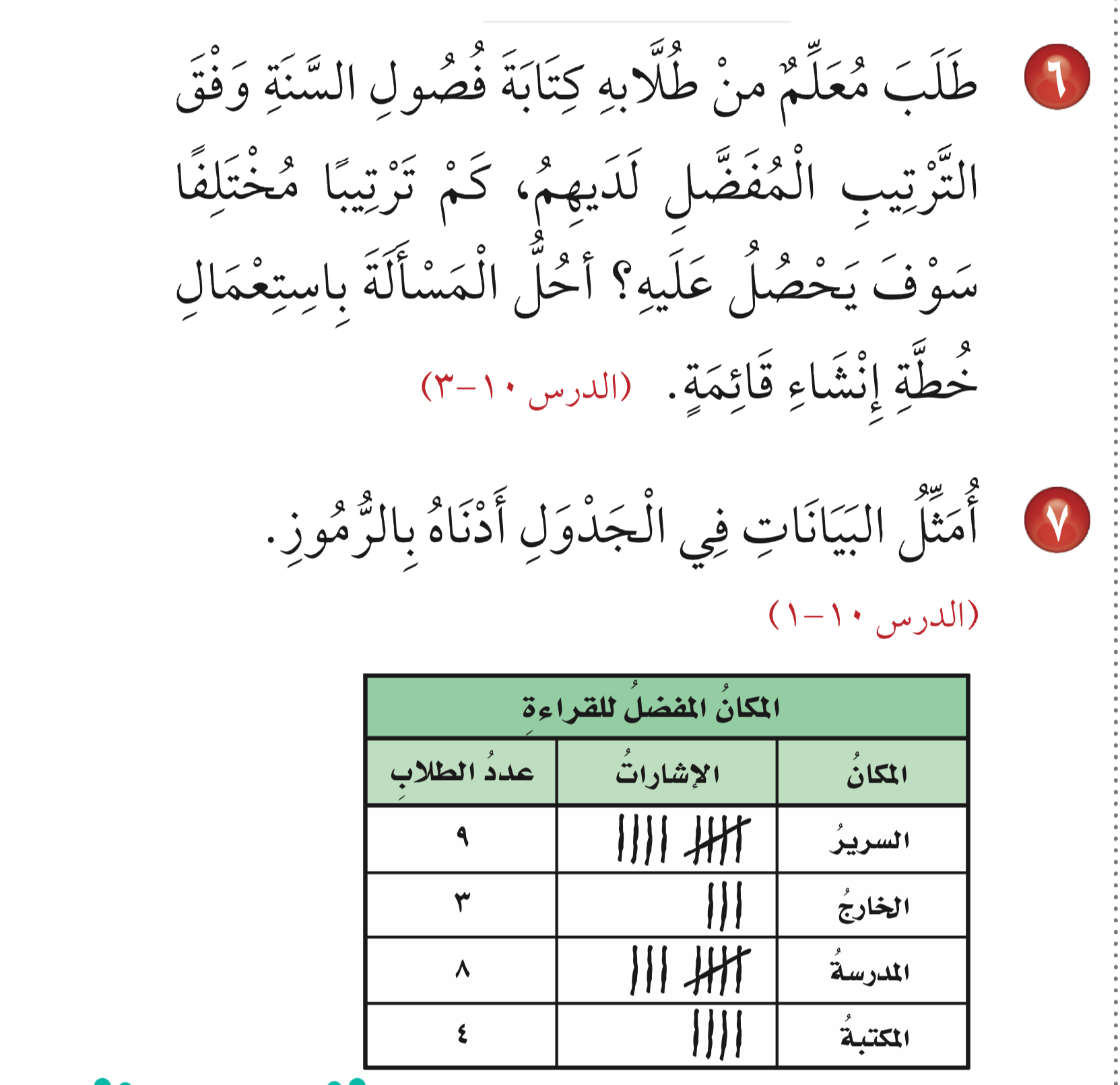 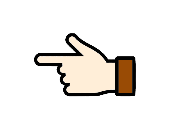 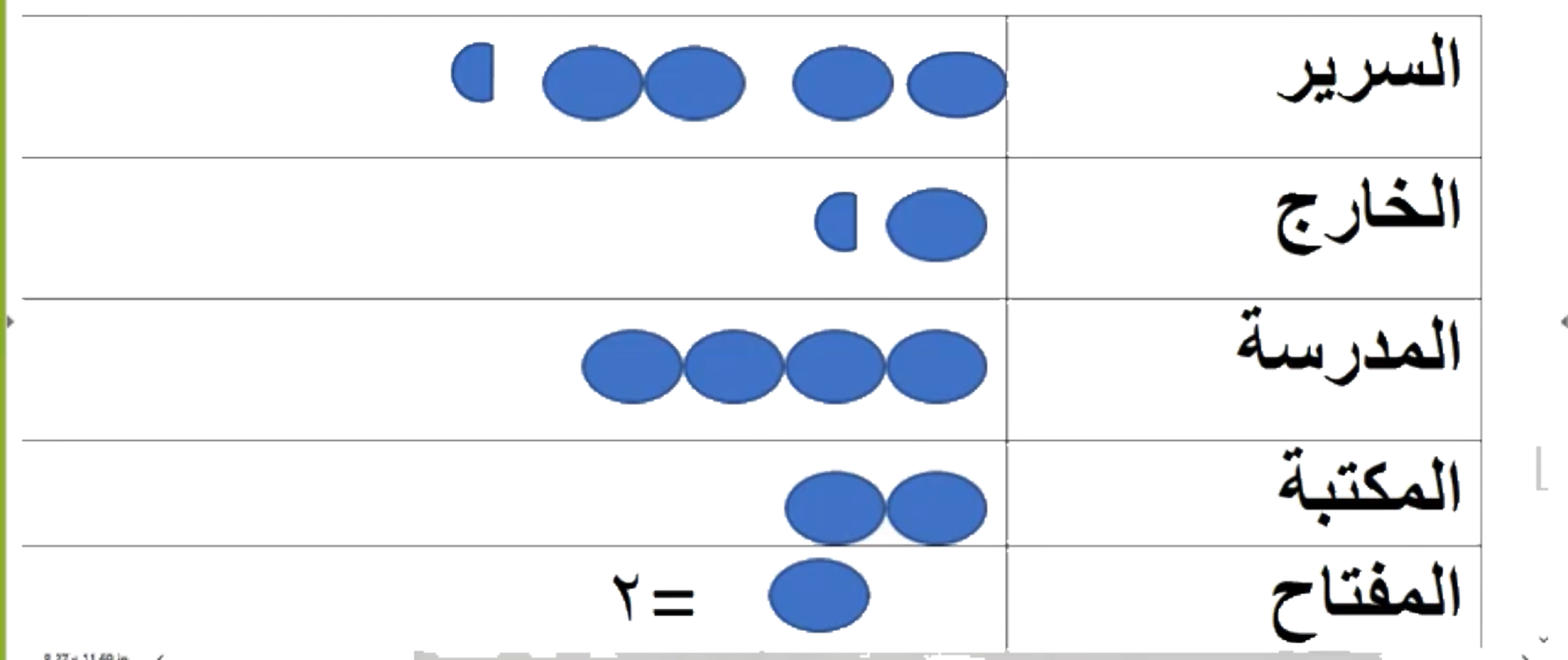 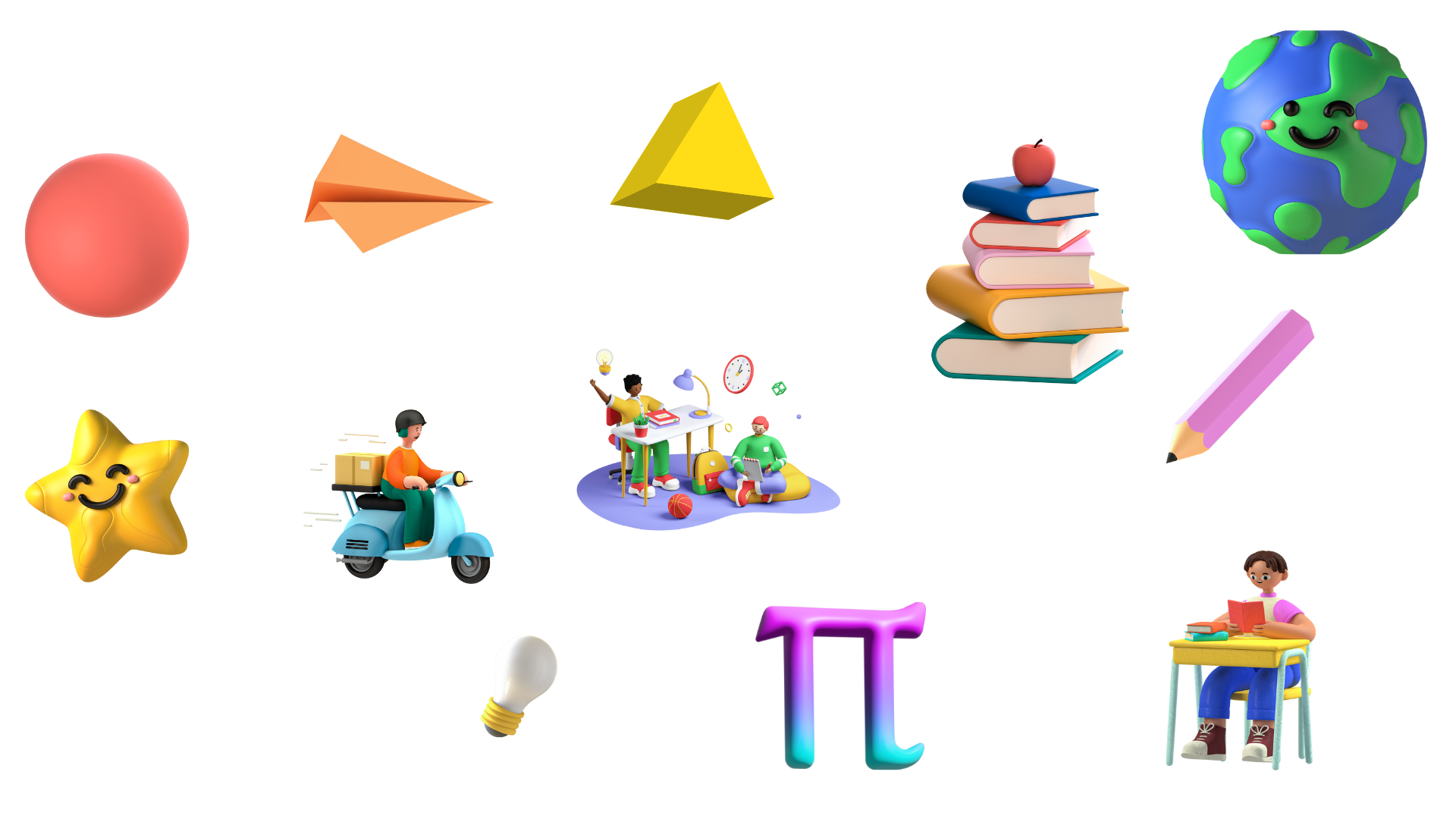 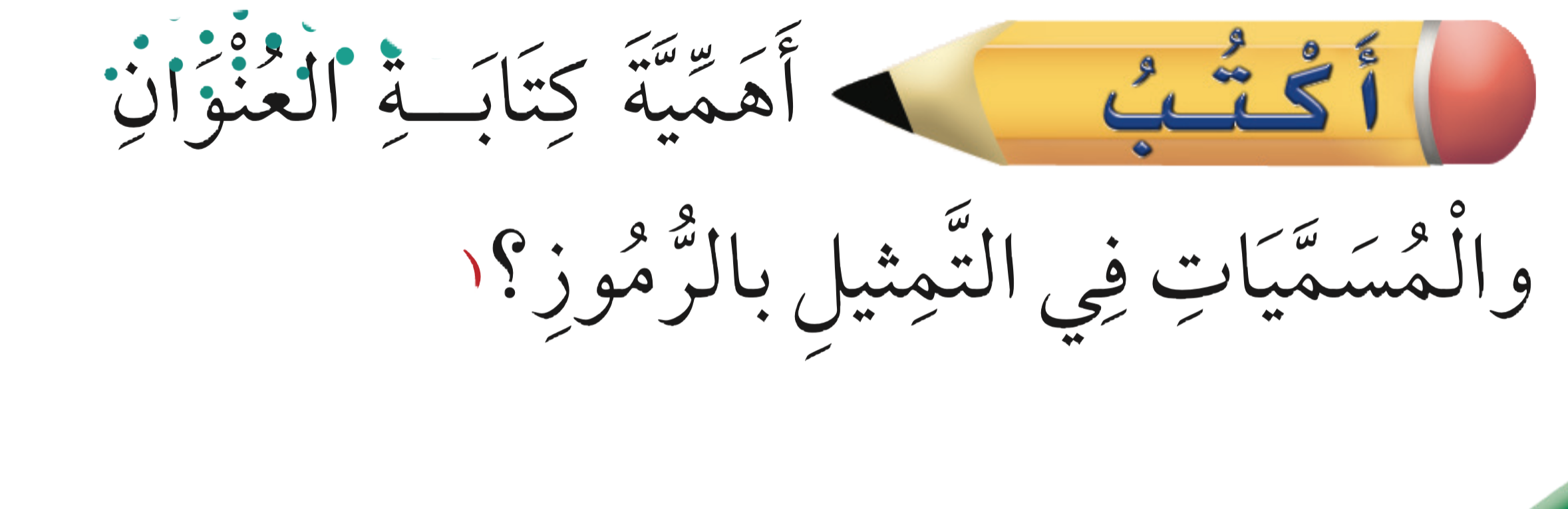 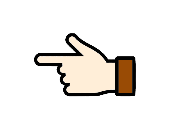 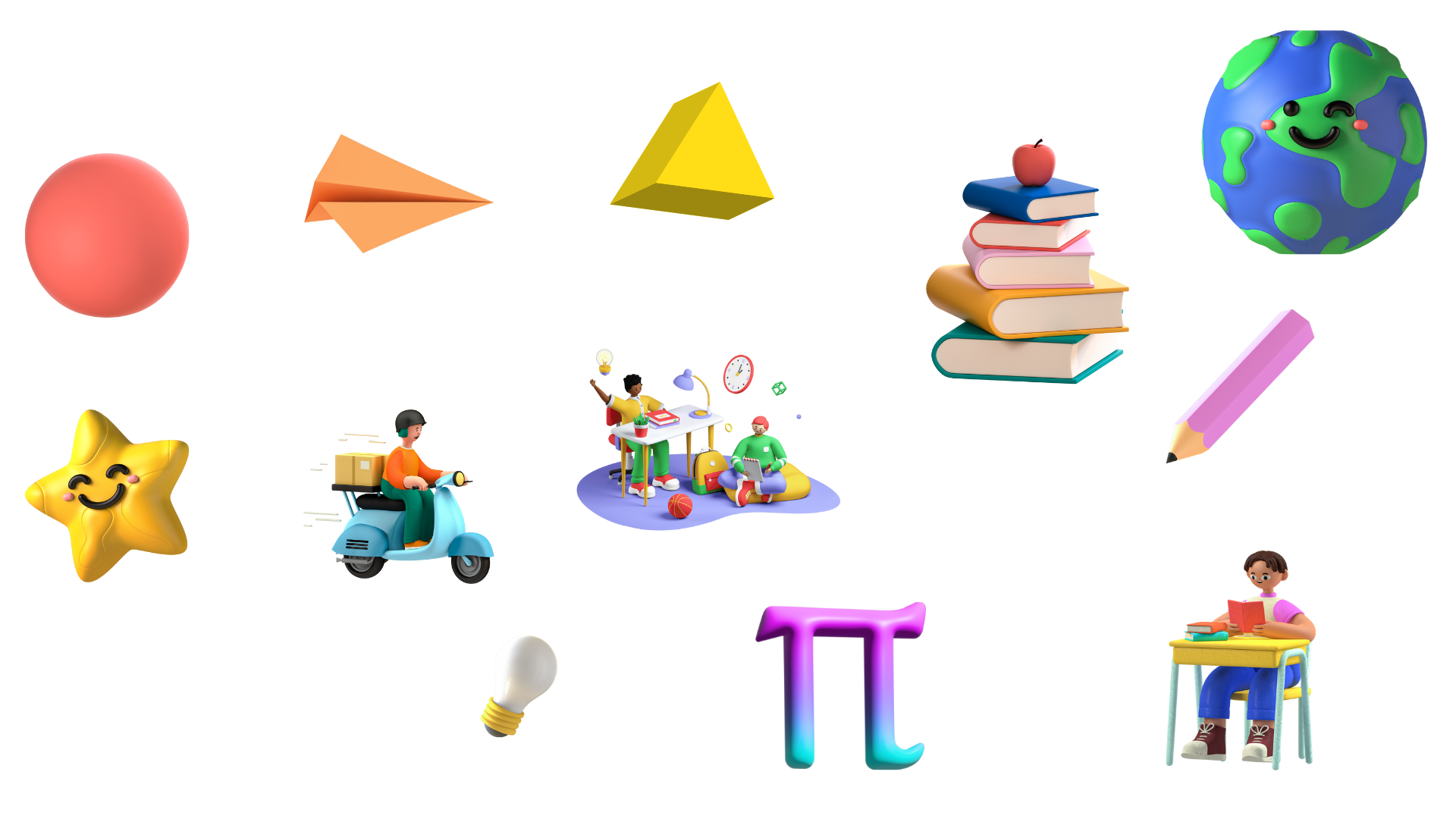